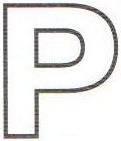 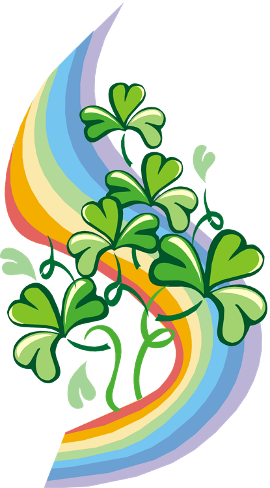 Подготовка к звуку Р.1 этап.
Учитель-логопед ИВАНОВА О.Ф. 
МБДОУ № 10, «Золушка».
г. Оха, 
Сахалинская обл.
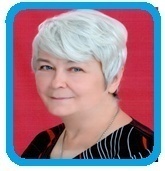 Воздушный шар поднимается вверх- дыхательная гимнастика
Ты, как шарик, полети, /вдох и выдох/
Сверху землю огляди. /вдох и выдох/

И.п. – о.с.: одну руку положить между ключицами и сконцентрировать внимание на них и на плечах. 1 – поднять плечи и ключицы (вдох); 2 – опустить плечи и ключицы (выдох).
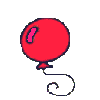 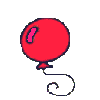 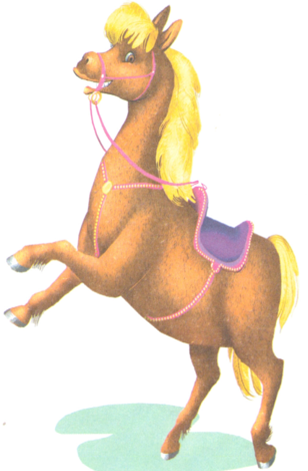 Упражнения для Язычка – 6- 8 раз.«Грибок» - раз грибок, два грибок – набирайся в кузовок.      «Гармошка», «Лошадка»\ВИДЕО
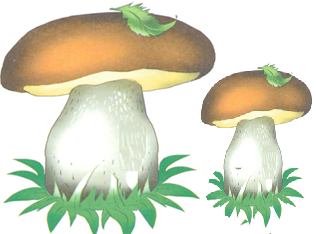 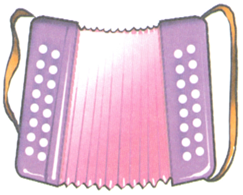 .
Видео артикуляционная гимнастика.Автор неизвестен.
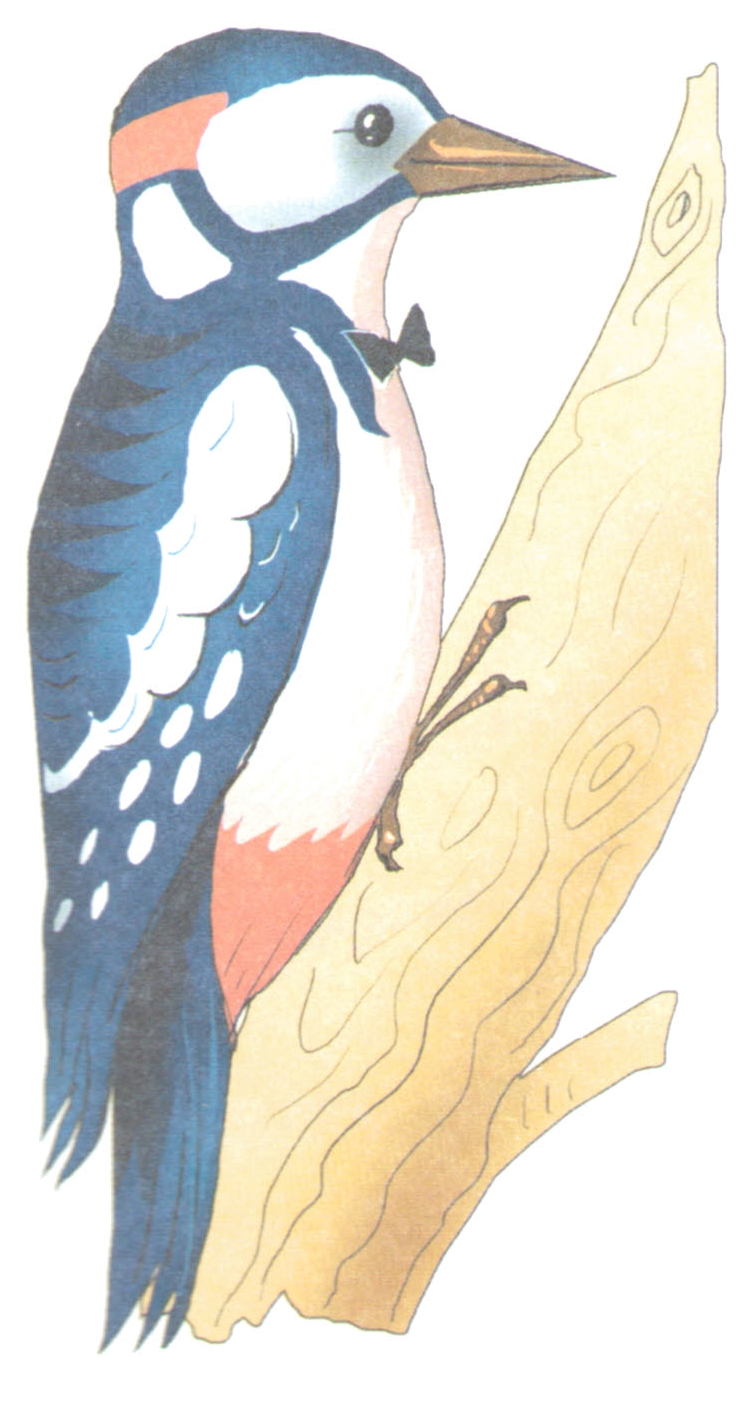 Дятел\ВИДЕО: Д-д-д, Д-д-д.
Заведи мотор \ВИДЕО 
За рулём лихой шофёр: «Дын-дын-дын – гудит мотор».
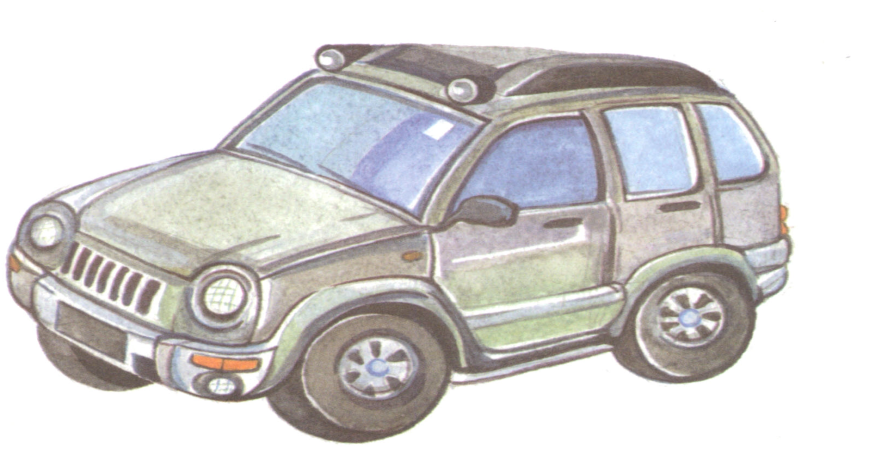 Схема звукового анализа
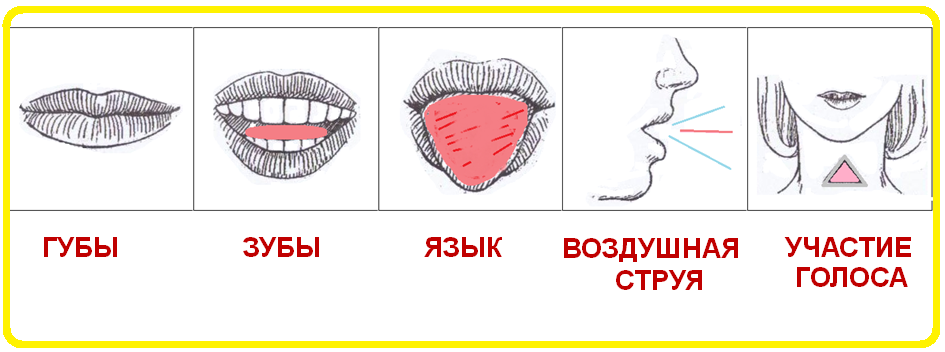 ЗВУКИ «ТР»                           ПРОИЗНОСИМ СЛИТНО.
Слоги:			Слова: 
ТР___А			ТР___АВА, ТР___АВКА
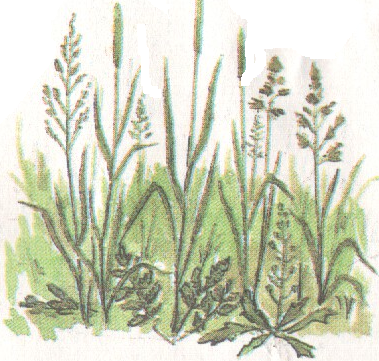 ТР___А, ТР___А, ТР___А                                        - вот  зелёная трава
ЗВУКИ «ТР» ПРОИЗНОСИМ СЛИТНО.
Слоги: ТР___О, ТР___О, ТР___О                                        
Слова:  ТР___ОС, ТР___ОЙКА

Тр__о – тр___о – тр__о                                                           – матросы тянут трос.
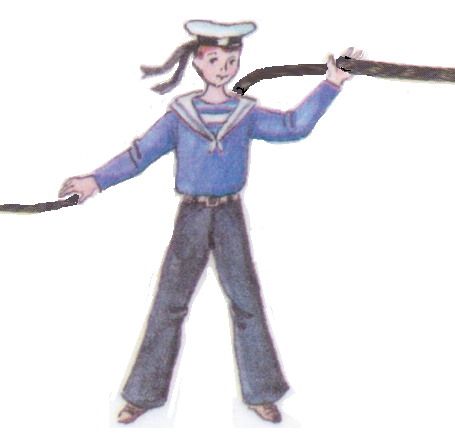 ЗВУКИ «ТР»                           ПРОИЗНОСИМ СЛИТНО.
Тра – тра – тра -  к самолёту везут трап.
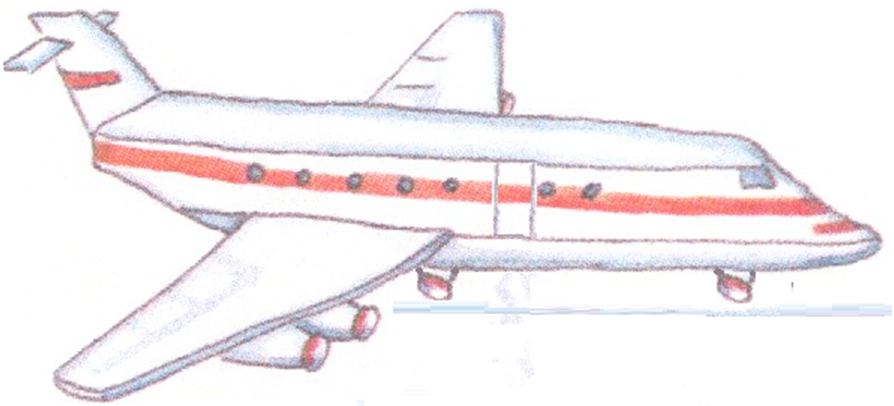 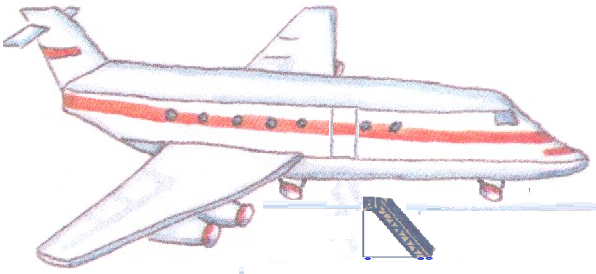 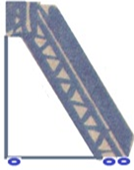 ЗВУКИ «ТР»                           ПРОИЗНОСИМ СЛИТНО.
Слоги:			Слова: 
ТР___Ы			ХИТР___ Ы
Тр___ы – тр____ы – тр___ы                                                          – в сказках гномики хитры.
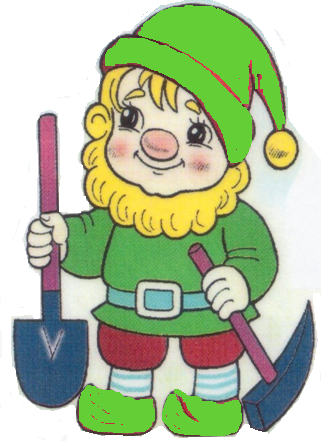 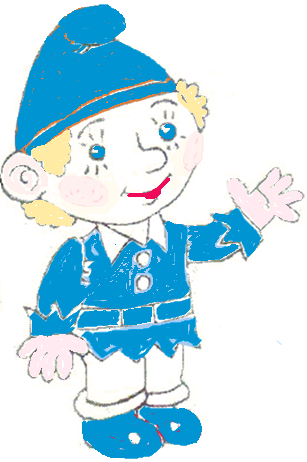 ЗВУКИ «ТР»                                    ПРОИЗНОСИМ    СЛИТНО.
Слоги:			Слова:                                                  ТР___ У			ТР___ УБА, ТР___ УБИТ
             
                                Логоритмика			
				ТР___ УБА  ТР___ УБИТ, 					ТР__УБА ПОЁТ, 	ТР__УБАЧ ПО УЛИЦЕ ИДЁТ.
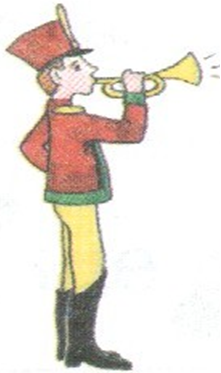 «ТРИ  КАРТИНКИ»                                                   слева, справа , между
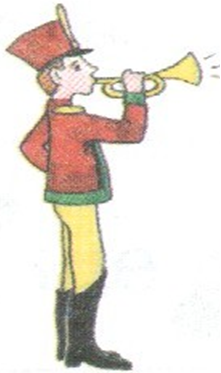 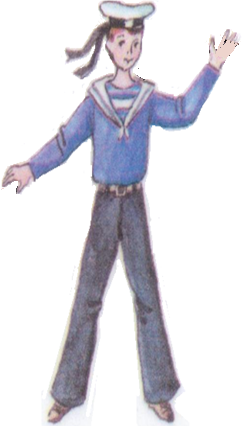 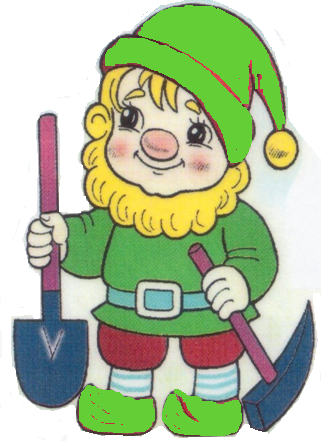 .
«НЕТ ТРУБАЧА»
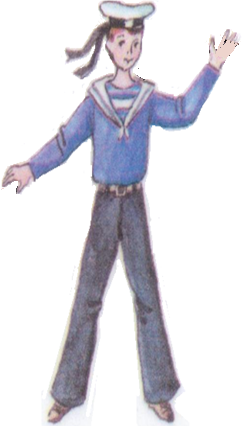 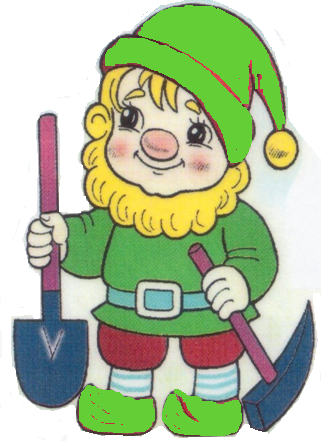 .
«НЕТ МОРЯКА»
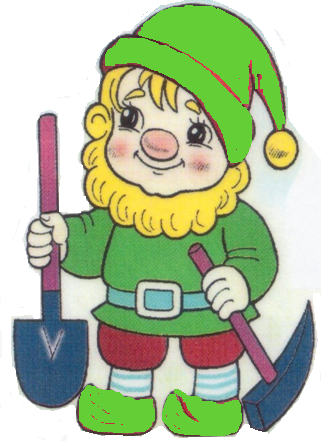 .
«Посчитай-ка» со словом «трап»
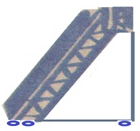 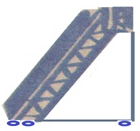 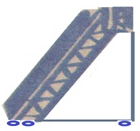 .
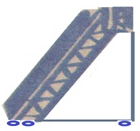 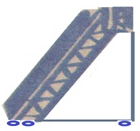 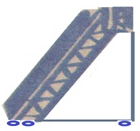 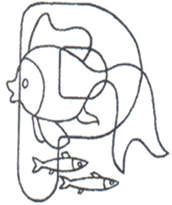 Буквы видим,             звуки слышим.
С какой стороны палочка?
В какую сторону
повернулась скобочка?
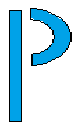 С каким звуком познакомились?                                                                                                        Кто  понравился?  Почему?
.